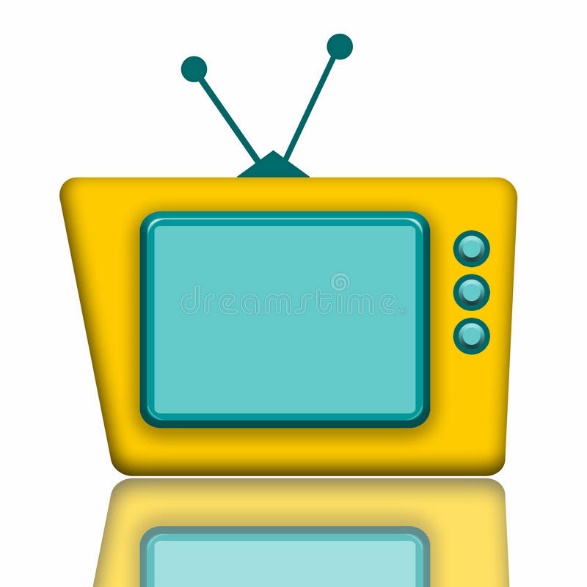 Khởi động
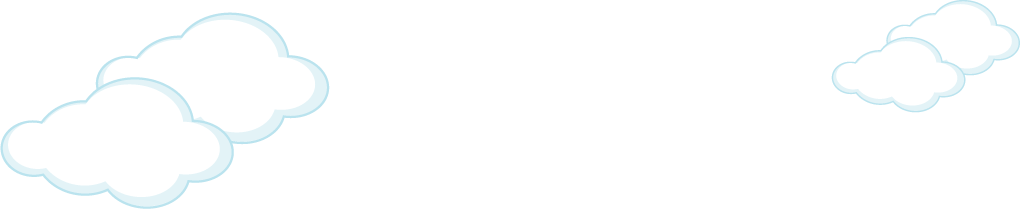